GIDA VE TARIM SOSYOLOJİSİ
HAYRİYE ERBAŞ
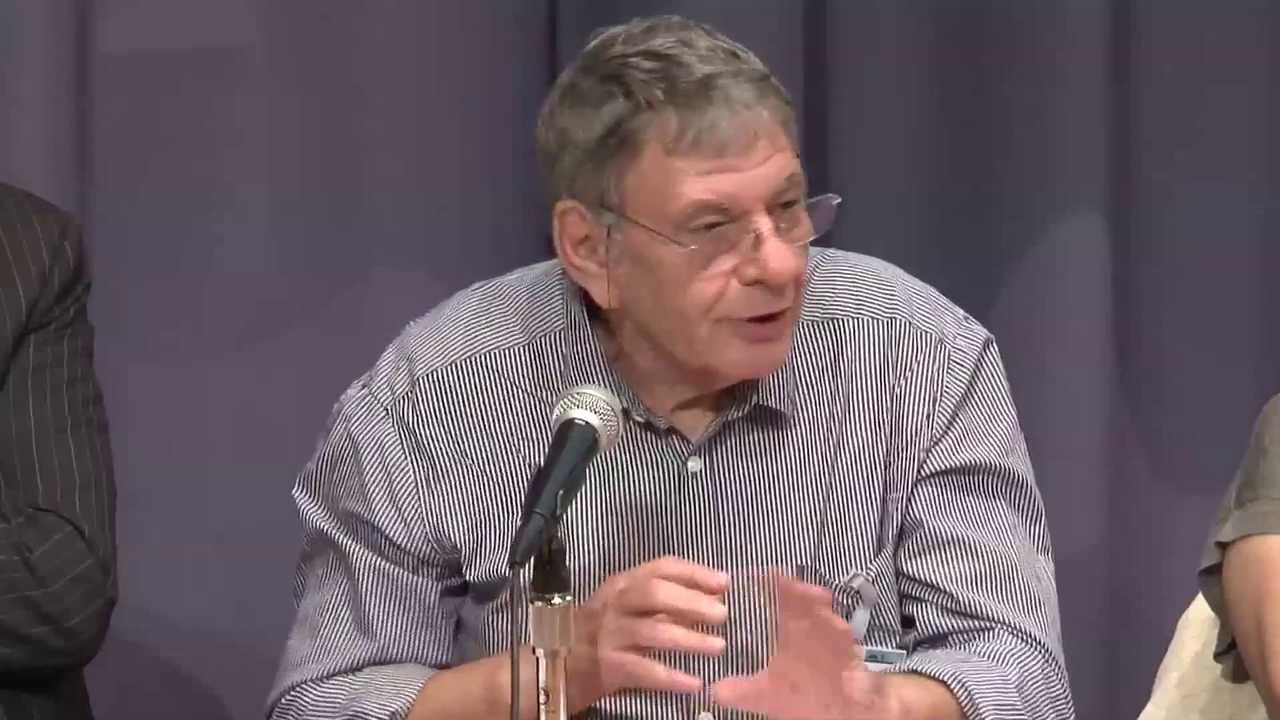 HENRY BERNSTEIN
HENRY BERNSTEIN (9 Şubat 1945)Kariyeri:
Tarım konusunda çalışan marksist sosyal bilimcilerden Henry Bernstein tarımsal değişimi ekonomik politik bir yaklaşımla inceliyor. 
Bernstein kariyerinin çoğunu İngiltere'de geçirdi.Cambridge Üniversitesi'nde tarih okudu ve 1960'ların sonlarında Londra Ekonomi Okulu'nda Sosyoloji Yüksek Lisansı yaptı. Türkiye, Tanzanya, Güney Afrika, Çin ve ABD'de ders verdi ve araştırdı, daha sonra İngiltere'de akademik bir kariyer geliştirdi. 1960'ların sonunda IDS, Sussex Üniversitesi'nde araştırma görevlisi, 1970'lerin başında Kent Üniversitesi'nde disiplinlerarası çalışmalarda öğretim görevlisi olarak, 1980'lerde Wye College'da Dış Program Direktörü (kırsal kalkınma ve tarımsal öğretime odaklanmış) (diğer konular arasında) ve Tarım ve Kırsal Kalkınma Kıdemli Öğretim Görevlisi, 1990'ların başında Manchester Üniversitesi'nde IDPM. Daha sonra 2011 yılında emekli bir Kalkınma Çalışmaları Departmanı geliştirmek için Profesör olarak SOAS'a geçti. Pekin, Çin Tarım Üniversitesi'nde Yardımcı Doçent oldu.
Ana Dinamikler
Yeni teknolojilerin küçük üreticilerin yararına olduğunu ve tarımda, kapitalizme alternatif "küçük köylü ekonomisi" modelinin egemen üretim biçimi olduğunu iddia eden sosyal bilimcilerin bu tür savlarının geçersizliğini savunmuştur ve göstermiştir.
Henry Bernstein  kapitalizmin gelişimiyle birlikte küçük çaplı çiftçiliğin toplumsal niteliğinin değiştiğini savunmuştur. Köylüler geçimlerini daha büyük bir toplumsal işbölümü ve piyasalar aracılığıyla sağlamak zorunda oldukları için küçük meta üreticileri haline dönüşürler.   
‘’Geçimlerin metalaşması’’  kapitalist gelişimin ana dinamiğidir. Küçük meta üreticileri sınıfsal farklılaşmaya tabidir.; . Sınıfsal oluşumların sonucunda “köylülerin” ya da “aile çiftçilerinin” tek bir sınıftan ibaret olmadığını, daha çok, sınıfsal farklılaşmayla birlikte, küçük (daha küçük) ölçekli kapitalist çiftçilere, görece başarılı küçük meta üreticilerine ve ücretli işçilere dönüştüğünü savunacağım, demiştir.
Henry Bernsteinin tarımsal politik ekonomi ve daha genel olarak kapitalizmin ekonomi politiği yaklaşımı, Karl Marx’ın teorik yöntemine dayanmaktadır. 
Tarımda, üretkenliğin bir ölçüsü, belirli bir birim topraktan elde edilen ürün ya da verimdir. Bir diğer üretkenlik ölçüsü işgücüyle ilgilidir. 
Basit örneğine dönerek şu gözlemleri yapmıştır: 
Birincisi, işgücü üretkenliğindeki artışlar, insan kas gücü dışında diğer enerji türlerinin kullanılmasıyla bağlantılıdır: Koşum hayvanlarının enerjisi, traktör ve biçerdöver makinelerinin içten yanmalı motorlarının sağladığı enerji. Böylece diğer enerji türlerini kullanmak, üretim ve üretkenliği, el çapası örneğinde görüldüğü gibi, sadece insan vücudunun enerjisiyle sınırlamaktan kurtarır.
•İkincisi, göreceli olarak toprakta çalışanlara göre, çok daha büyük alanların ekimi mümkün hale gelir. Örneğin ABD’de bir çiftlik işçisi başına işlenen alanın, dünya ortalamasının elli katı olduğu hesaplanmıştır (Weis 2007: 83). 
•Üçüncüsü, tarımsal işgücü verimliliği sadece ekim zamanı kullanılan enerji türleri meselesi değildir; toprağın verimliliğine benzer biçimde diğer “girdilerin” de kalitesini yansıtır: Kullanılan tohumlar, gübre ve sulamanın olup olmaması vb. 
• Dördüncüsü, tarımsal işgücü verimliliği arttıkça, daha çok sayıda tarım dışındaki insana, daha az sayıda insan yiyecek sağlayabilir.
Henry Bernstein tarım ve gıda 'rejimi' üç döneme ayırmaktadır: 1870–1914, 1940– 70 ve 1980'den günümüze.
1914-1940de ek olarak korumacı tarıma değinmiştir. Devletin müdahale ettiği üretkenlik artarken ciddi kapitalistleşme olmadığı için insanlar daha çok ayakta kalırlar. 1940’lardan sonra hızlanarak– ikinci sanayi devrimi ve getirdiği yenilikler, çiftçilikte üretkenliği üç açıdan dönüştürdü 
• Kimyasal gübrelerin ve diğer tarımsal kimyasal maddelerin keşfi ve bunların toprağın verimi üstündeki etkileri; 
• Yeni genetik biliminin ve uygulamalarının, bilimsel bitki ve hayvan yetiştiriciliğini olanaklı kılmasıyla, verimlilik üstünde benzer etkileri oldu; 
• İçten yanmalı motorun keşfi, bunun traktör ve diğer tarım makinelerinde kullanılmasının işgücü verimliliği üstündeki etkileri.
Sömürgecilik ve Tarımsal Değişim
Sömürgecilik projesini  –değişik yerlerde, zamanlarda, dürtüleri ve biçimleriyle– sömürgelerin “kendi masraflarını çıkarmasına” ve sömürgeci güçlere (ya da egemen sınıflarına) kâr bırakmasına dayandırmıştır. Bunun anlamı, tarımsal toplumlarda sömürge tebaanın (uyruk) kontrolü ve emeğin yeniden örgütlenmesinin gerektiğiydi. Bunun için de bazen yok ederek, bazen de düzenleyerek, onların kurumlarına ve toprak dağıtım pratiklerine müdahale edilmeliydi. Aslında sömürge ekonomilerinin düzenlenmesi, sömürge öncesi geçimlik köylülük ve (sınıflı tarım toplumlarında) rant biçimlerinden kopuşu gerektiriyordu. Burada sadece sömürgeci güçlerin, değişik zamanlarda ve yerlerde karşılaştıkları değişik tarımsal ilişkilerin yeniden yapılandırılmasında kullandıkları bazı yolların ve bunların amaçlanan ya da amaçlanmayan etkilerinin üstünde durmuştur.
Sömürgeci tarımsal değişimin en erken tarihi, Karayip Adaları’nda, Latin Amerika’da ve Kuzey Amerika’dadır. Doğmakta olan kapitalist dünya ekonomisi için köle emeği kullanılan bu bölgelerdeki Portekiz Brezilya’sında ve daha sonra İngiliz ve Fransız Karayip Adaları’nda şeker, İngiliz Kuzey Amerika’sında pamuk ve tütün, plantasyonlarda üretilir. Sömürgeci fetihler sırasında Yenidünya’nın seyrek nüfuslu bu plantasyon bölgelerinde çoğunlukla “asgari geçimlik” üretim yapan topluluklar yaşamaktaydı. 
Henry Bernstein bunun emek sömürüsü olduğundan bahseder.
NEOLİBERAL KÜRESELLEŞME VE DÜNYA TARIMI
1970’lerin başında, dünya ekonomisi, küreselleşme olarak adlandırılan derin bir değişim geçirdi. Çağdaş küreselleşmenin önemi, anlamı, nedenleri ve sonuçları çok tartışmalıdır ona göre. En genel hatlarıyla bunu ‘’Dünya çapında sermayenin yeniden yapılanmasının yeni biçimlerine işaret etmektedir.’’ olarak açıklamıştır. 1970’lere kadar çiftçilikten tarıma geçişin temel yönlerine değinir. 
• Teknik değişimin sanayi temeli
• Tarımda, özellikle başlıca ürünlerde küresel piyasaların oluşumu ve işbölümü
• Politikanın amacı olarak “tarımsal sektörün” kurulmasıydı
Neoliberal programın özü, sermayenin özgürlüğünü ve akışkanlığını teşvik etmek; pratikte çok seçici biçimde olsa da “devleti etkisiz hale getirmek”.
Birincisi bu, devlet düzenlemelerinde ve istihdam kontratlarında yer alan çalışma saatleri, asgari ücretler, örgütlenme hakkı, sağlık hizmetleri, eğitim, toplumsal sigorta ve emeklilik hakkı gibi emekçi sınıfların değişik zamanlarda (çoğu yakın zamanda) elde ettiği kazanımları azaltmak ya da kaldırmak anlamına gelmektedir.
İkincisi, hiçbir düzenlemeye ya da kurala tabi olmayan sermaye piyasalarında kısa dönemli kazançlar peşindeki muazzam para miktarının görülmedik bir hızla hareket etmesi, devletlerin etkili bağımsız makro iktisadi politikalar (“ulusal” politikalar) uygulama kabiliyetini engellemektedir. Neoliberal küreselleşmenin kutsadığı şey, küresel piyasalarda “rekabetçi” olmak, kamu işletmelerinin ve hizmetlerinin özelleştirilmesi ve sosyal varoluşun bütün yönlerinin metalaştırılmasıdır. 
Üçüncüsü, iktisadi kalkınma açısından neoliberalizm, Güney’deki ülkelere (ve eski Sovyet Bloku’na) devlet öncülüğünde kalkınma projesinin sonu anlamına gelen, yapısal uyum programlarını, iktisadi serbestleşmeyi, özelleştirmeleri ve “devlet reformlarını” dayatmaktadır.
Ve Köylülüğün Sonu mu?
İki yüzyıldan fazla bir zamandır değişik yerlerde ve zamanlarda, “köylünün” ya da küçük çiftçinin ya da aile çiftçisinin sonunun geldiği açıklandı –ve hararetle tartışıldı. Tartışmada çeşitli savlar öne sürüldü:
Kapitalist ve/veya sosyalist modernleşmeyi, birçok Marksist dahil, savunanlara göre “köylülüğün yok olması” (Kitching 2001), acılı da olsa iyi bir şey. Onlara göre, modernleşmeye doğru ilerlemenin kazanımları her zaman önemli altüstlükler içerir. Yeninin yaratılması için eskinin yıkılması gerektiği, (kapitalizm öncesine romantik biçimde yaklaşmaktan hoşlanmayan) Marx’ın çok canlı biçimde anlattığı bütün acılara rağmen kapitalizmi analizinin önemli bir boyutudur. “Köylünün tasfiyesinin” kötü bir şey olduğu görüşü, kabaca popülizmle ilişkilendirilir, demiştir.
“Köylülüğün ortadan kalkması” tezini ve kırsal kesimde yeniden üretim mücadelelerini ifade etmektedir. Bernstein tarafsız bi şekilde ele almaya çalışsada, köylü sonrası bir dünyaya olan arzusu aşikardır ve köylülüğü savunanlara, onları bir araya toplayıp 'tarım popülistleri' olarak reddederek, isteksizliğini açıkça ortaya koymaktadır. Açıkçası,  köylülüğün savunmasında olası bir antiemperyalist proje görmüyor; sosyalizme geçiş anlayışı, kapitalizme geçiş anlayışı kadar saftır, ona göre.
SONUÇ
Kapitalist tarımın, piyasa yapısı ve birikimin dinamikleri içinde sermayeye yararlı olduğu sürece küçük ya da aile çiftçilerini (ya da köylüleri) içeren ya da bünyesine katan yeni yollar bulduğudur. İster Güney’de ister toplam tarımsal üretim değeri içinde çiftçilerin payının sürekli azaldığı, tarımsal girdi ve gıda şirketlerinin yararına olarak girdi (ve maliyetlerinin), ürün işleme ve pazarlamanın paylarının arttığı Kuzey’de olsun bu, sıklıkla ama zorunlu olarak değil, çiftçilerin doğrudan ya da dolaylı yollarla sermaye tarafından “sömürüldükleri” kavramıyla bağlantılıdır ona göre. 
Berns neoliberal küreselleşmenin temel özelliğinin ticaretin serbestleşmesi, özelleştirme ve “devletin küçülmesine” yönelik politika “reformları” olduğuna değinmiştir Birincisi, daha düşük düzeyde devlet yatırımları, yönlendirmesi, kontrolü; özellikle küçük çiftçilere verilen doğrudan ve dolaylı sübvansiyonların kaldırılmasına, meta ilişkilerinin derinleştirilmesi eşlik etti: Bu açıdan Güney’deki neoliberal küreselleşme, yoksul ve küçük çiftçileri olumsuz etkiledi; birçok bölgede yeni “tarımdan kopuş” dalgaları ya da “köylüleşmeden kopuş” un gerçekleştiğini belirtmiştir. 
Bu yüzden Henry Bernstein neoliberalizm küreselleşmeye de kapitalist tarımada karşıydı, köylülüğün ancak toprak reformlarıyla ve sosyalist biçimde sürdürülmesi gerektiğini düşünmekteydi.
Kaynakça:
https://en.wikipedia.org/wiki/Henry_Bernstein_(sociologist)
Henry Bernstein -Tarımsal Değişimin Sınıfsal Dinamikleri
https://www.tandfonline.com/doi/abs/10.1080/03056247708703339
Unutulan/İhmal Edilen Bir Alan
1970’lerde tarımın modernleşmesi perspektifi yetersiz kalması ile tarım önemli bir tartışma konusu oldu.
Türkiye’de de 1940’lı ve 1950’lili yıllar ve 1970’li yıllar tarım sorununun en çok tartışıldığı bir alan olarak görüyoruz. 
Ancak 1980’ler sonrası uygulanan ekonomi politikaları tarımsal alanla ilgili olarak önemli sorunlara yol açtı.
Bu nedenle de tarımla ilgili olarak «gıda sorunu» günümüzde dünyada en önemli bir sorun olarak yükselmiştir.  
Tarım sorununun yeniden tartışmaya açılmasının önemi
Gıda Sorunu!
Tüm dünyada nüfusun yarısından fazlası arttık kentte yaşıyor. 
Türkiye’de ise bu oran daha da yüksek.
Uygulanan tarım politikaları nedeni ile kırsal alanda ve tarımla uğraşan küçük köylülük kente yeniden akın etmekte. 
2018 yılı TÜİK'e göre il ve ilçe merkezlerinde yaşayanlar nüfusun yüzde 92,5'ini oluştururken belde ve köy nüfusu yüzde 7,5 oldu.
https://t24.com.tr/haber/turkiyede-nufus-80-milyonu-gecti-koylerde-yasayanlarin-orani-ise-yuzde-75,550346
Azalan Kırsal Nüfus: Kırdan Kente Göç
İstanbul'da ikamet edenlerin sayısı da yüzde 1,5 artışla 15 milyon 29 bin kişiye ulaştı. Sonuçlara göre Türkiye nüfusunun yüzde 18,6'sı İstanbul'da yaşıyor.
Türkiye nüfusunun ortalama yaşı ise 31,4'ten 31,7'ye yükseldi. Ortalama yaşın en yüksek olduğu kentler 39,7 ile Sinop, 39,4 ile Balıkesir ve 38,9 ile Kastamonu ve Edirne oldu.
Ortalama yaşı en genç kentler ise 19,6 ile Şanlıurfa, 20,1 ile Şırnak ve 20,9 ile Ağrı oldu.
Doğu Karadeniz'de nüfus azalıyor
https://t24.com.tr/haber/turkiyede-nufus-80-milyonu-gecti-koylerde-yasayanlarin-orani-ise-yuzde-75,550346
Dersin Temel Amacı
Tarımsal dönüşümlerin hangi toplumsal koşullar içinde geliştiği ve ne türden sonuçlara/sorunlara yol açtığı ve açabileceği bu dersin temel amacını oluşturmaktadır.  
Bu dönüşümü anlamak açısından tarihsel ve bütüncül  bir persektifle  Türkiye’de ve dünyadaki dönüşümlerin ele alınmasının önemi tartışılacaktır. 
 Bütünsel bakma açısından hem dünyadaki gelişmelerin ülkeye yansıması hem de ülkede özellikle kent ve kır arasındaki ilişkilerin bir bütün olarak ele alınmasının kentteki çoğunluğu oluşturan tüketiciler ile tarımsal üretim arasındaki ilişkiyi kavramanın önemi ele alınacaktır.
Desin Tartışma Alanları ve Materyaller
Derste tartışmaların üzerinde yürütüleceği üç alan önemlidir. 
1- Farklı dönemlerde köy/Kırsal yapı üzerine yapılmış çalışmalar,
2. Belli dönemlerde köy/kırsal yapı alanında akademik çalışmaların azlığı nedeni ile dönemi romanları üzerinden anlama çabası ile romanlar,
3- Köy sosyolojisinden gıda ve tarım sosyolojisine gidişi olgusal ve düşünsel düzlemde ele alan çalışmalar.
Gıda, Teknoloji ve Güncel Sorunlar ve Tartışmalar
Tarım ve gıda üretiminde yeni teknolojilerin kullanımı konusunda önemli tartışmalara yol açmıştır. Bu tartışmaların odağında özellikle büyük küresel gıda şirketlerinin neredeyse dünyadaki tüm pazarları ele geçirmesine bağlı olarak ortaya çıkan sorunlar yer almaktadır. 
Ancak Türkiye’de gıda ve tarım özellikle de GDO ve buna bağlı olarak «biyogüvenlik» ve «sertifikasyon» süreçlerinin toplumsal düzlemde bir sorun olarak görülmesi henüz çok yenidir. Özellikle gündemde yer alması ve araştırma ve tartışmaların yapılması açısından daha da yenidir.
Sonuçlar:
1. 1980 sonrası dönemde yemek ve gıda tüketimine dair konulara ilişkin ilgi artış gösterirken, üretim düzlemine ilişkin bir ilgi artışı görülmemektedir.
2. Çevre, emek, değişim ilişkileri gibi üretimle ilgili konular ise genellikle bölük pörçük bir şekilde, sınırlı ölçeklerde ve devamlılığı olmaksızın belli denemlerde gündeme gelmekte sonrasında unutulmaktadır. (Keyder, 15).
Köy Sosyolojisinden Kırsal SosyolojiyeKırsal Sosyolojiden Gıda ve Tarım Sosyolojisine-1
Tarım ve gıda konusunda yıllardır yazıp çiziyoruz dinleyen olmadı. 1994 yılından bu yana önce YÖK'ün verdiği adla "Köy Sosyolojisi" daha sonra "Kırsal Sosyoloji" adı ile ilgili dersi vermekteydim. Dünyada ve Türkiye'de uygulanan ekonomi politikalarının sonucu gerçekleşen değişimlerle günümüzün en önemli sorunu olması nedeni ile "Gıda ve Tarım Sosyolojisi" adı ile vermeyi sürdürüyorum.
Köy Sosyolojisinden Kırsal SosyolojiyeKırsal Sosyolojiden Gıda ve Tarım Sosyolojisine-2
Yıllardır vurguladığım şey, uygulanan tarım politikalarının yanlış olduğu ve önemli olan şeyin kendi ihtiyaçlarını büyük oranda karşılayabilir tarımsal üretimin sürdürülmesine yönelik olmasıdır. Bunun için de özellikle güvenilir gıdaya dayalı bir gıda güvencesi politikasının uygulanmasıdır. Bu nedenle de biyoteknolojinin tarımda tohuma (GDO) yönelinmesinin ülke tarımının küresel şirketlere bağımlı olma anlamına geleceğini özellikle vurguladım. Ancak uygulanan politikalar tarımı ve gıdayı öyle bir noktaya getirdi ki çözümsüz olmasa bile çok bir yerdeyiz artık. Bu nedenle de büyük fotoğrafı göremezsek şimdi yapılan "tanzim satışı" uygulamasını çözüm gibi görme yanılgısına düşebiliriz. Bu sorun aniden ortaya çıkan bir sorun olmayıp uzun zamandır belli bir toplum ideolojisi ve tasarımına dayanan uygulamaların sonucudur. Ve iklim göçü, yerinden yurdundan edilme başta olmak üzere pek çok sorunu da beraberinde getirmektedir. Ne diyelim hep söylediğim gibi sosyal bilimin bilim olduğuna ve "gerçekten istendiğinde" ki bu bilim etiğidir ve aslında bilim insanlarında olması gerekir, belirli koşullarda öngörüde bulunulabileğine inanır ve bilim yapanları dinlemeyi öğreniriz bir gün belki!
Günümüz ve Gıdanın Popülerleşmesi ve Yeni Arayışlar
Günümüzde bir taraftan «GDO’lu» ürünler tüm dünyada yaygınlaşırken diğer taraftan farklı bir arayış ta yükselmekte. 
Artık «yemek» bir ihtiyaç olmanın ötesinde bir «yaşam tarzına» dönüşmüş durumda. 
Ve farklı yaşam tarzı arayışları birlikte gidiyor. Bir taraftan «gurme» programları ve sıra dışı aşçılar önemli olmakta. Sadece iyi yemek, farklı yemek «kültürlü yemek» değil, az yemek, doğal yemek, ekolojik beslenmek temaları giderek önemseniyor.
KÖYLÜLERİ NİÇİN ÖLDÜRMELİYİZ ( * )
KÖYLÜLERİ NİÇİN ÖLDÜRMELİYİZ ( * )
KAYNAKLAR
Erbaş, Hayriye (2017) “Tarım-Gıda Etiği/Politikası ve Geleceğimiz: Ekonomi-Politik ve Ötesi Sosyolojik Bir Çerçeve”, Türkiye Biyoetik Dergisi, Cilt 4, Sayı 1. ss. 14-28.
Ecevit, Mehmet C. Karkıner, Nadide ve Büke, Atakan(2009)  «Köy Sosyolojisinin Daraltılmış Kapsamından, Tarım-Gıda-Köylülük İlişkilerine Yönelik Bazı Değerlendirmeler», Mülkiye, Cilt: XXXIII Sayı:262
Keyder, Çağlar ve Yenal Zafer (2014) “Bir Köy Vardı Uzakta…” Bildiğimiz Tarımın Sonu: Küresel İktidar ve Köylülük, İstanbul İletişim Yay.